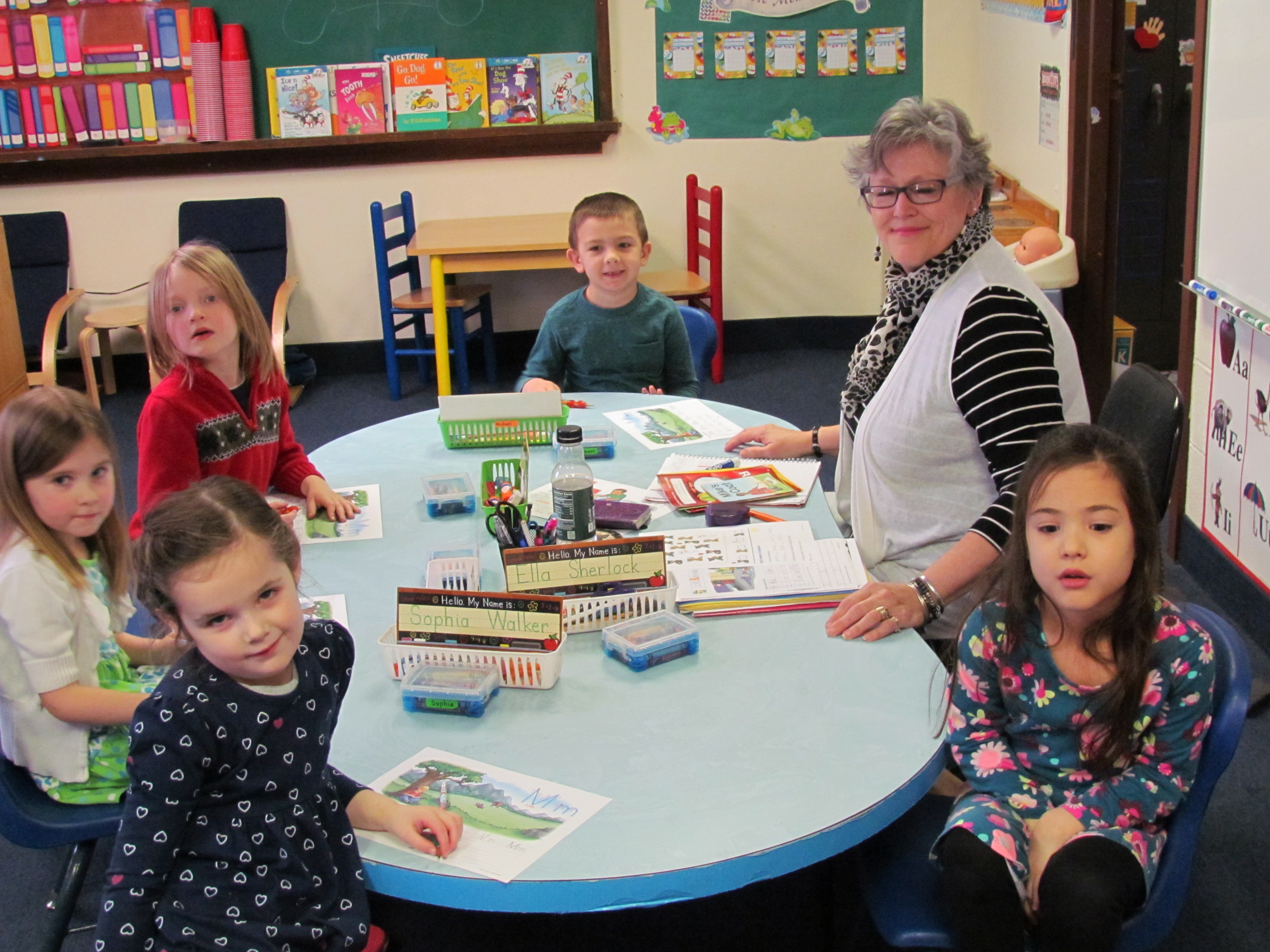 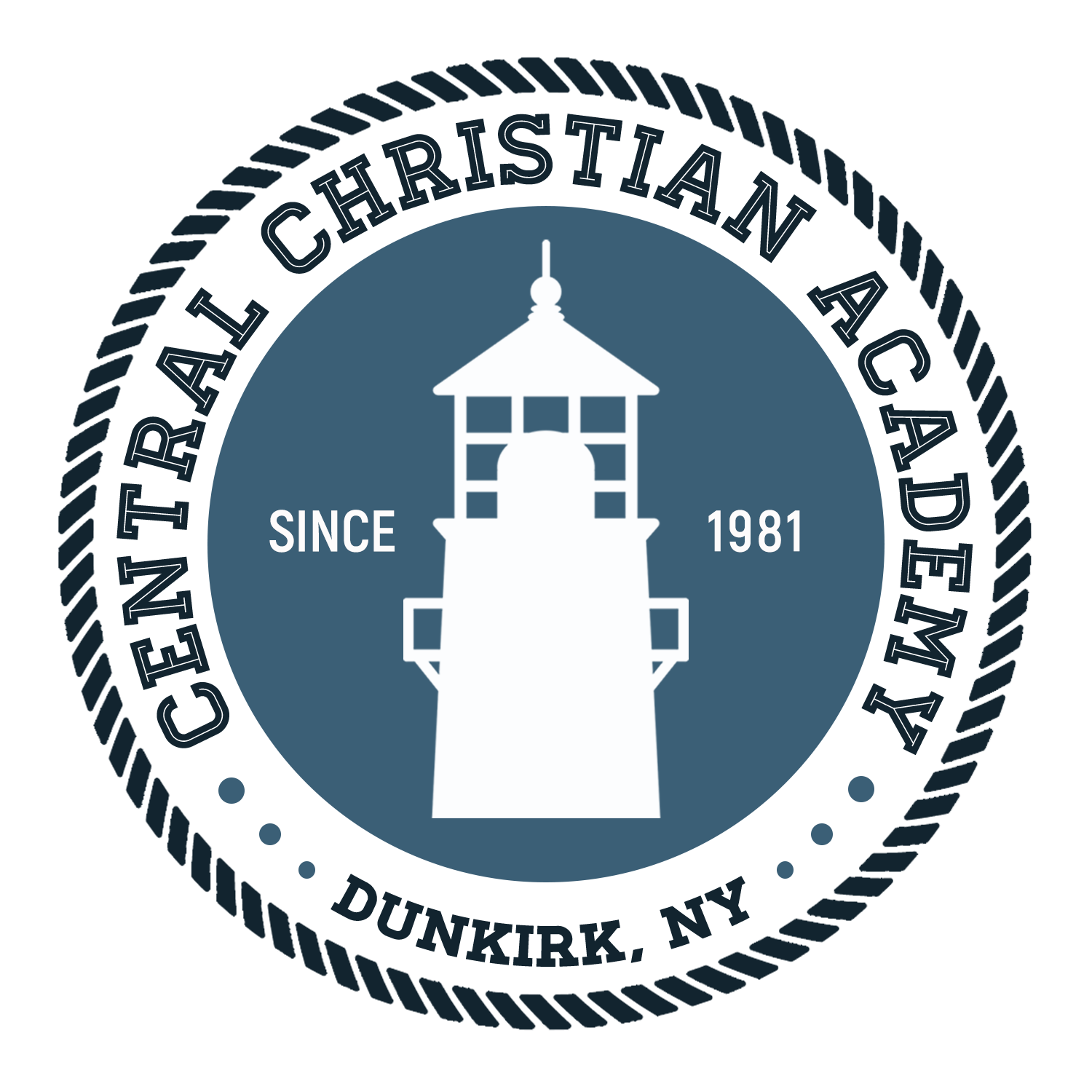 Partners with Parents
to provide a quality, biblically-based education which assists in the student’s academic, social, physical, and spiritual development.
www.dunkirkcca.org
716-366-6634